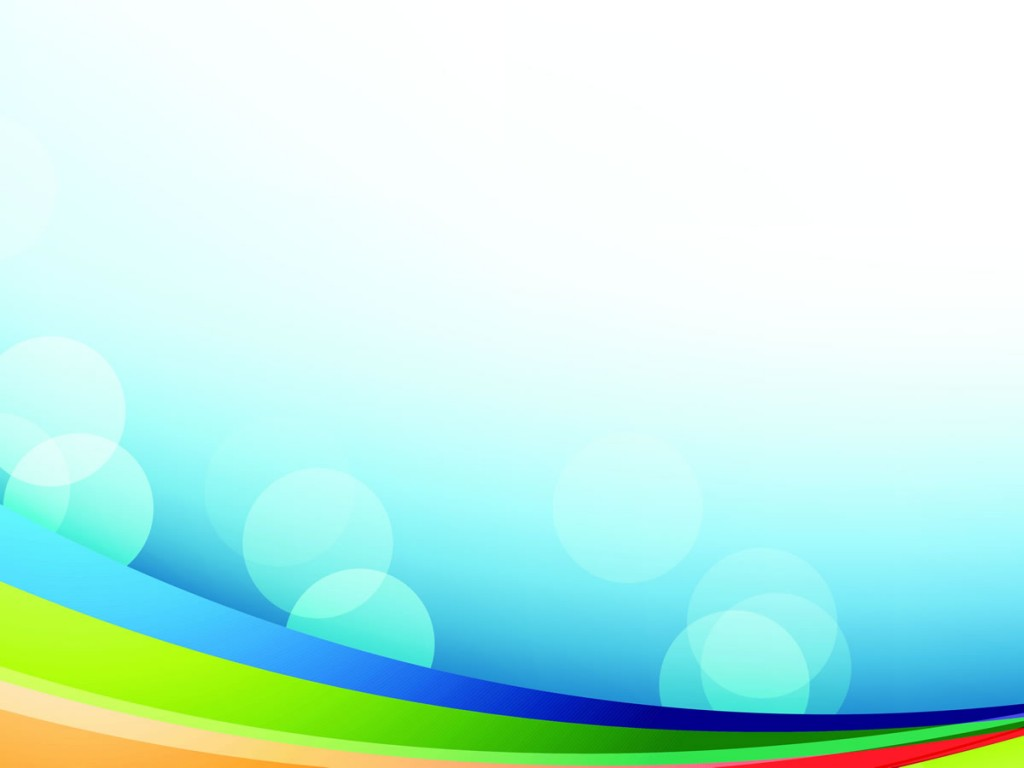 Witamy!W Przedszkolu nr 243
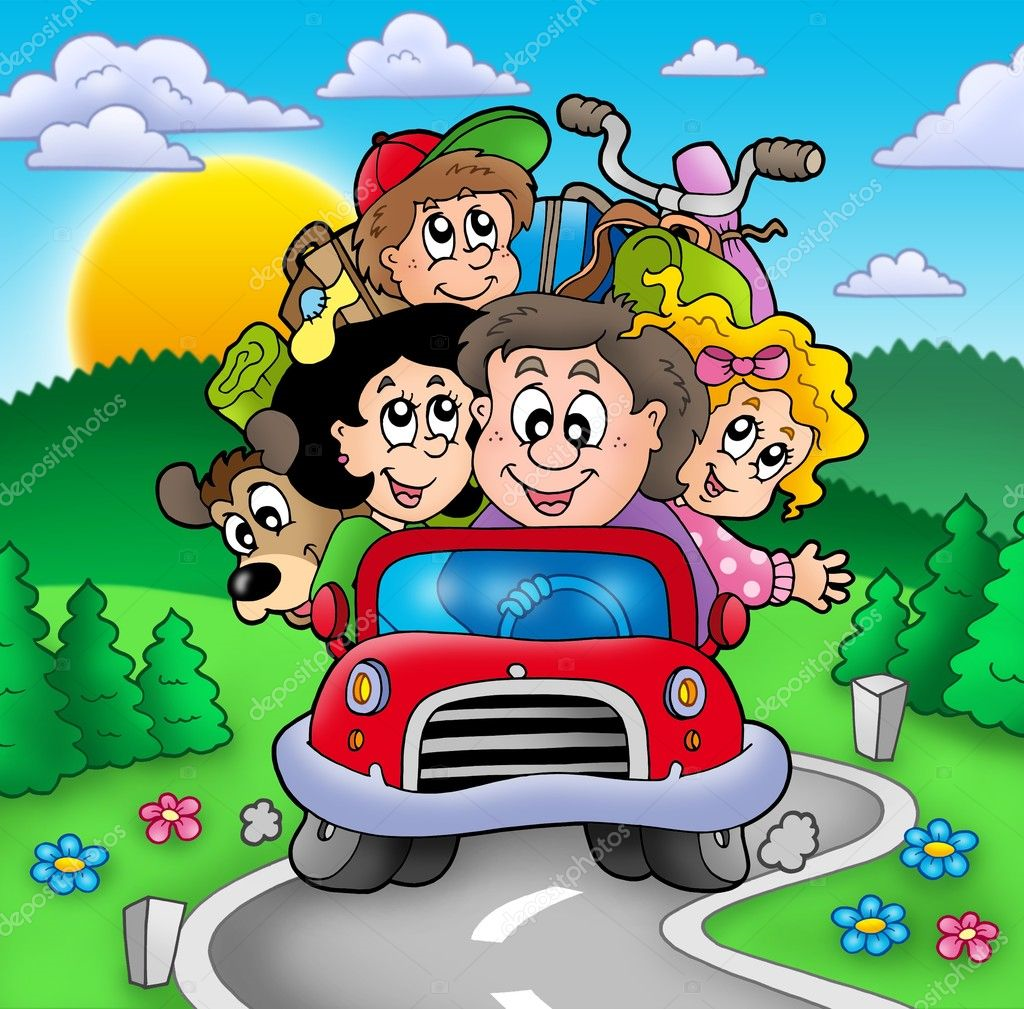 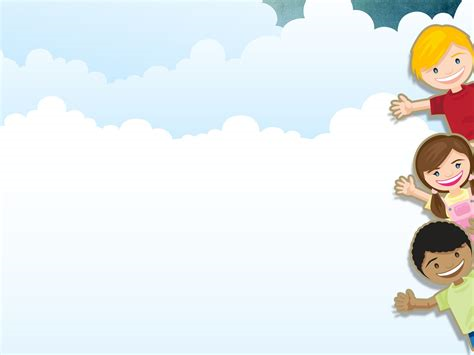 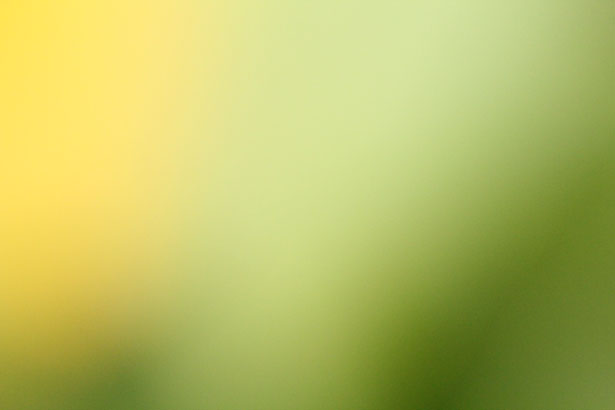 Przedszkole nr 243 
Ul. Kordiana 7/11
04-451 Warszawa
    Telefon : 22 611 92 96
Email :  przedszkole.p243@eduwarszawa.pl  lub p243@interia.pl 

http://www.p243.waw.pl/
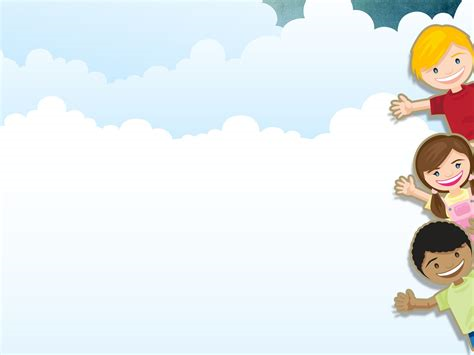 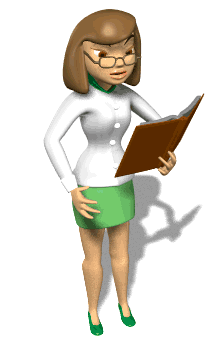 Dyrektor Przedszkola -    mgr Irmina JachimowiczWicedyrektor -    mgr Milena Wiloch
Kierownik gospodarczy-
Iwona Kraszewska
Intendent - Agnieszka Szymańska
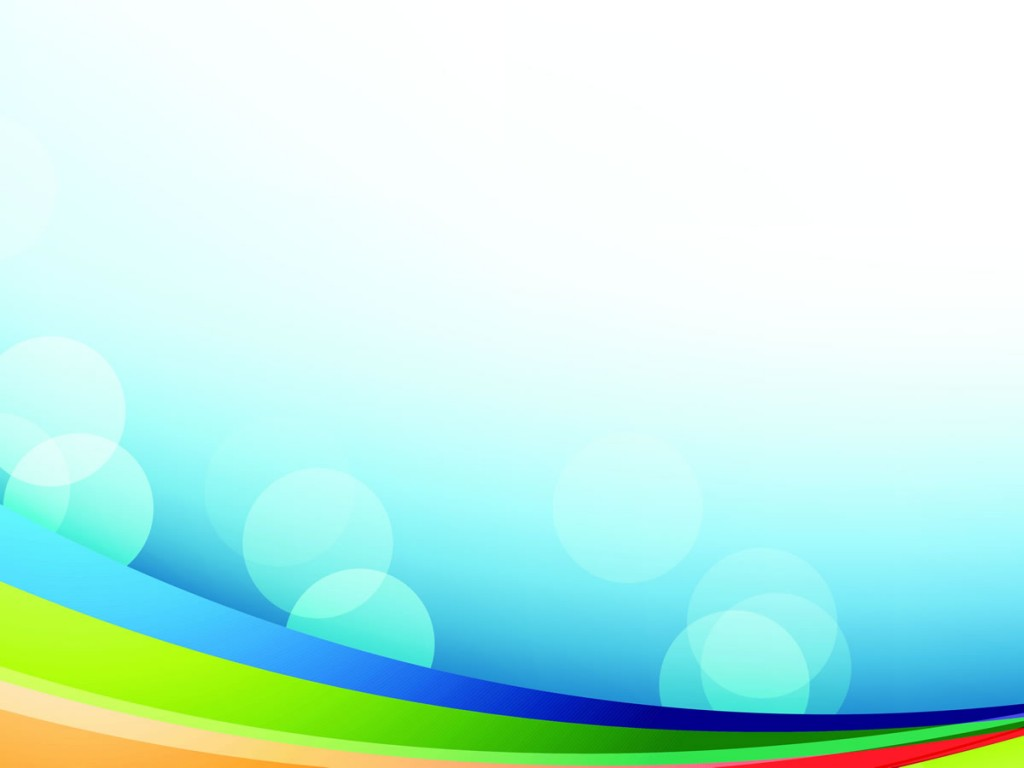 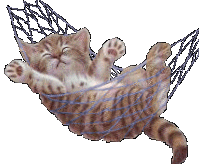 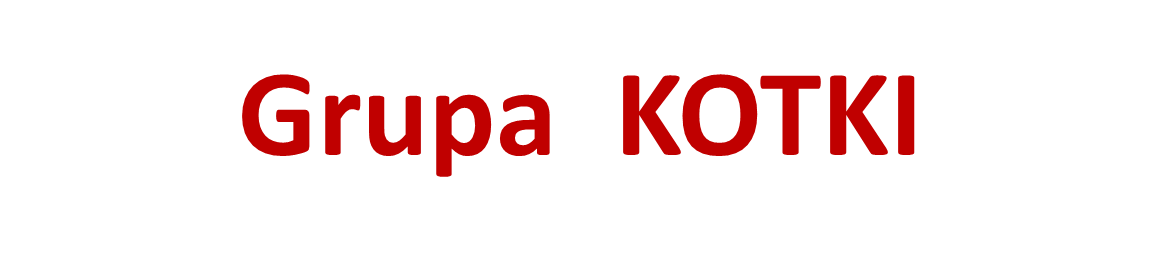 mgr Inga Kiegiel
mgr Karolina Łojek 
Pomoc nauczyciela Wioletta Wojtkowska
Asystent Danuta Poręba
Rocznik 2020
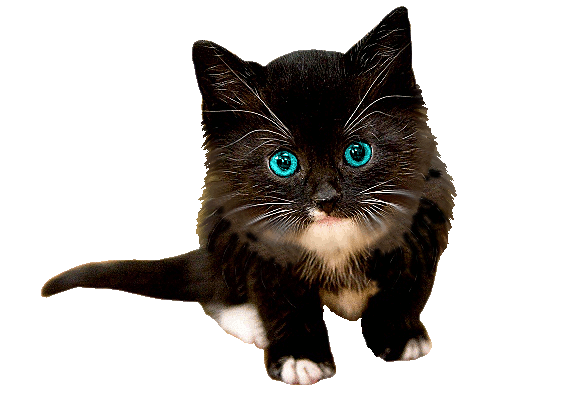 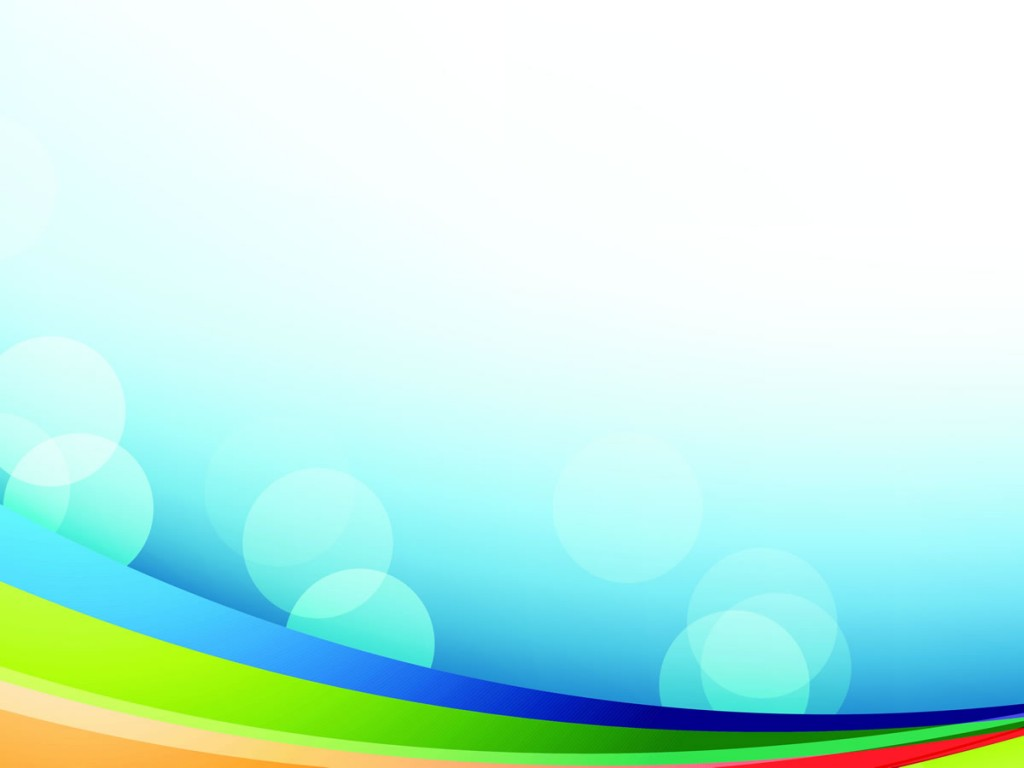 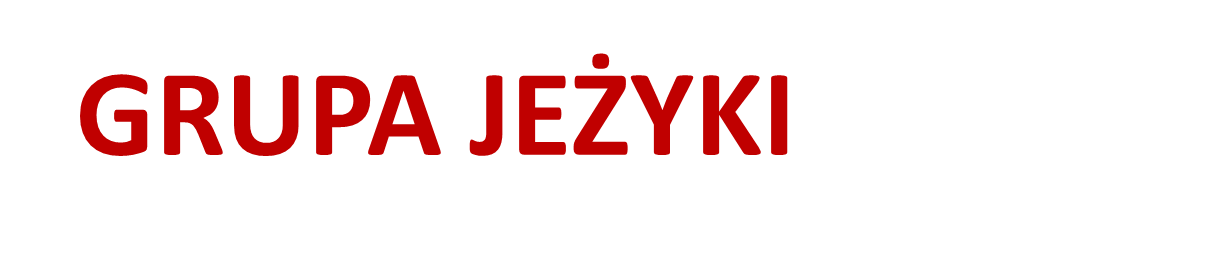 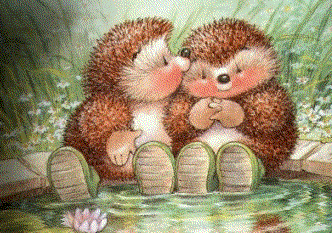 mgr Agata Gielo 
mgr Joanna Miller

Pomoc nauczyciela Justyna Świerczewska
Asystent Edyta Brodowska
Rocznik 2020
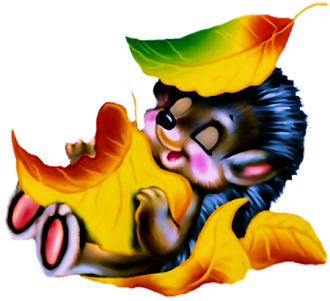 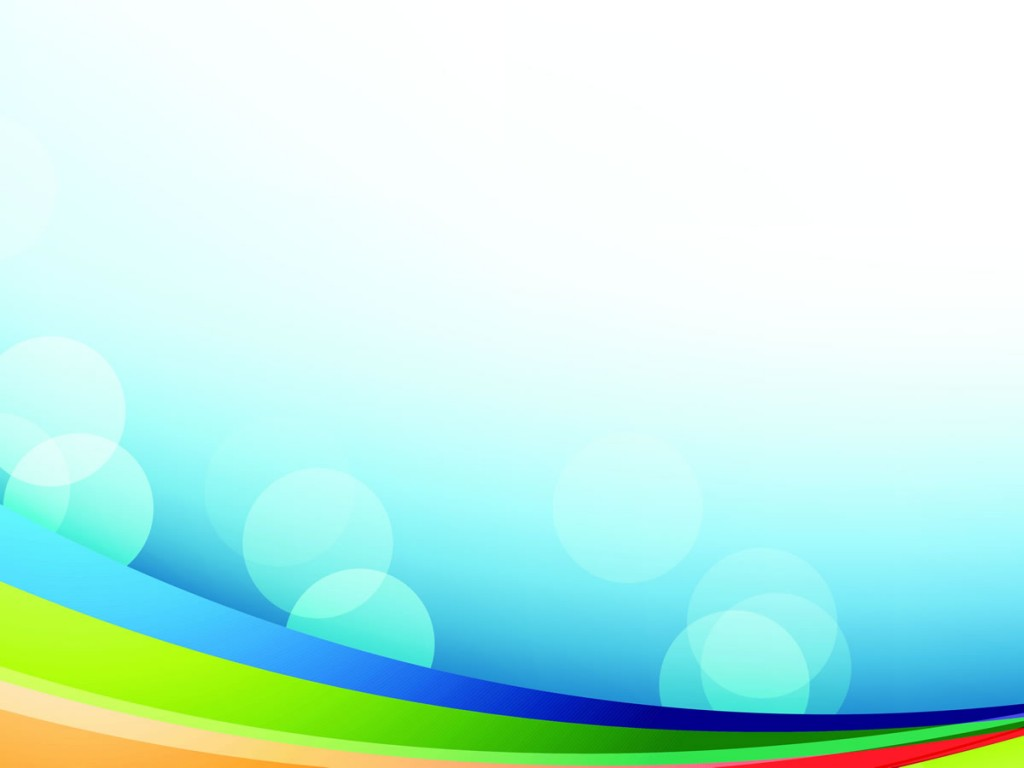 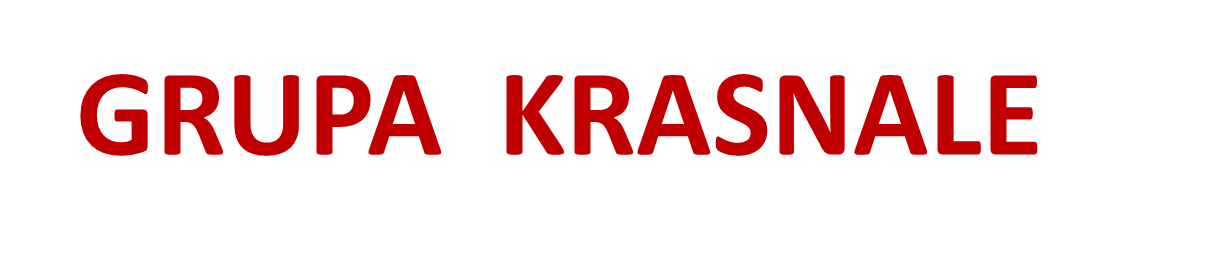 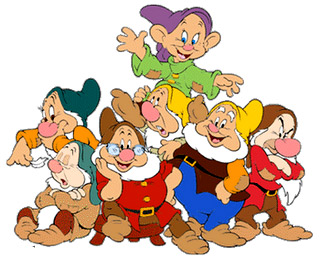 mgr Milena Maciszewska
mgr Milena Wiloch 
Asystent  Agnieszka Przybyszewska
Rocznik 2019
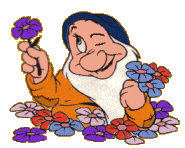 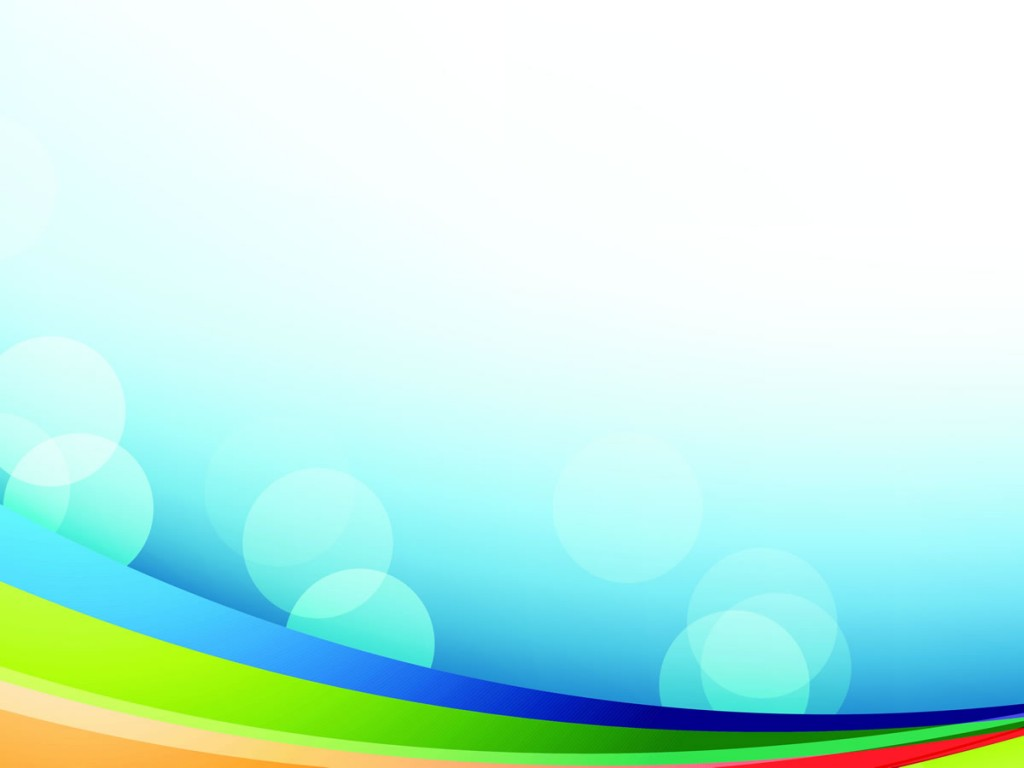 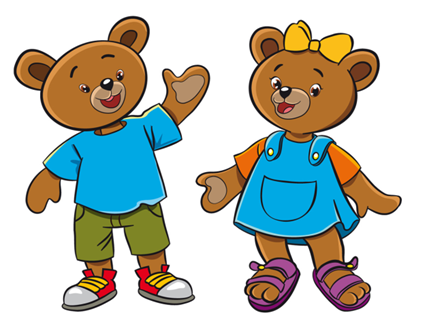 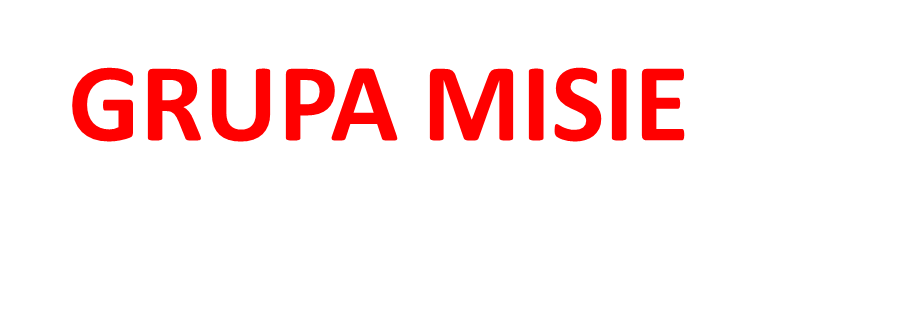 mgr Agata Prokop
mgr Ewa Głacka
Asystent  Renata  Dworzyńska
Rocznik 2018
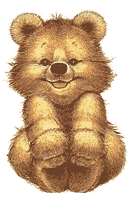 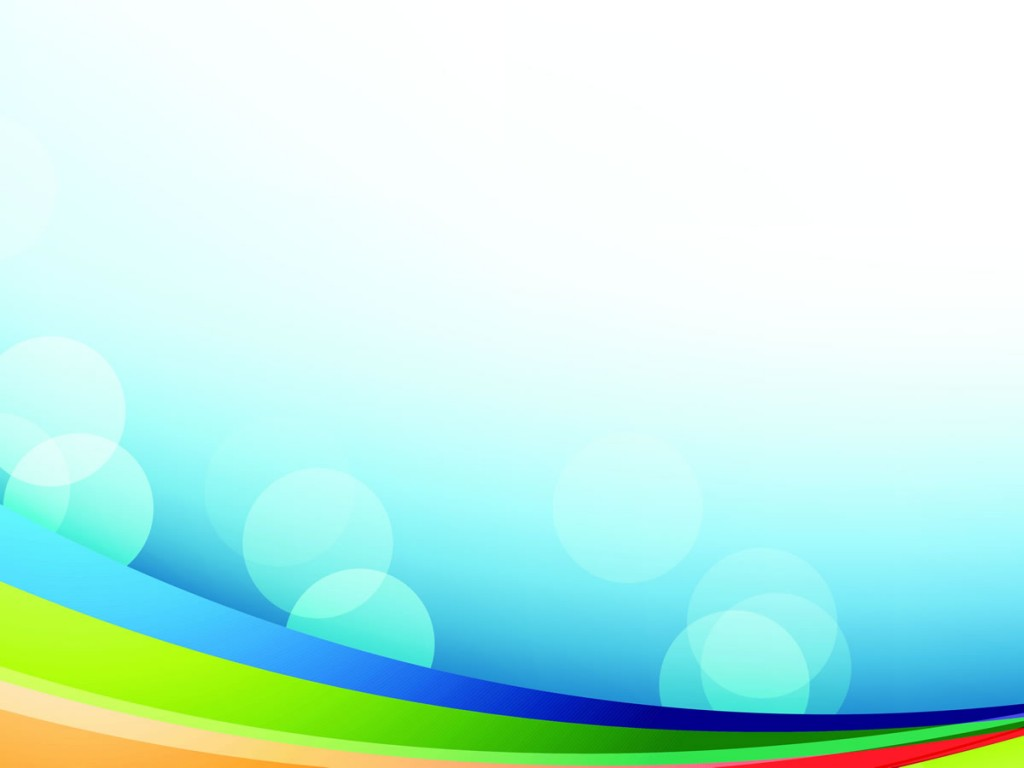 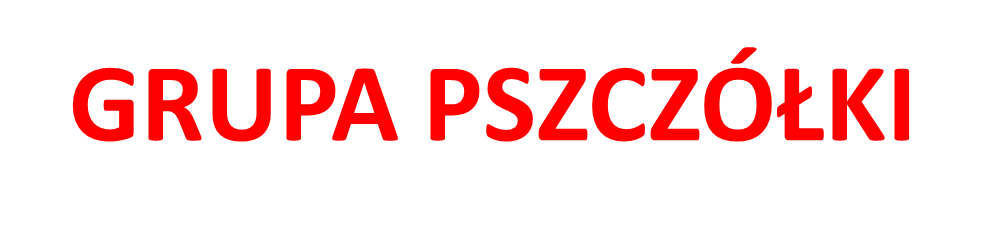 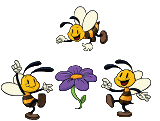 Grupa „0”
mgr Edyta Tarnowska 
mgr Justyna Cegiełka 
Asystent Henryka Soćko
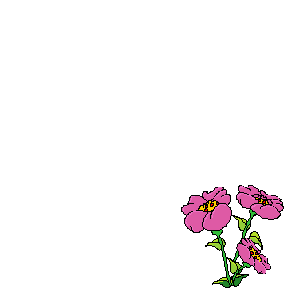 Rocznik 2017
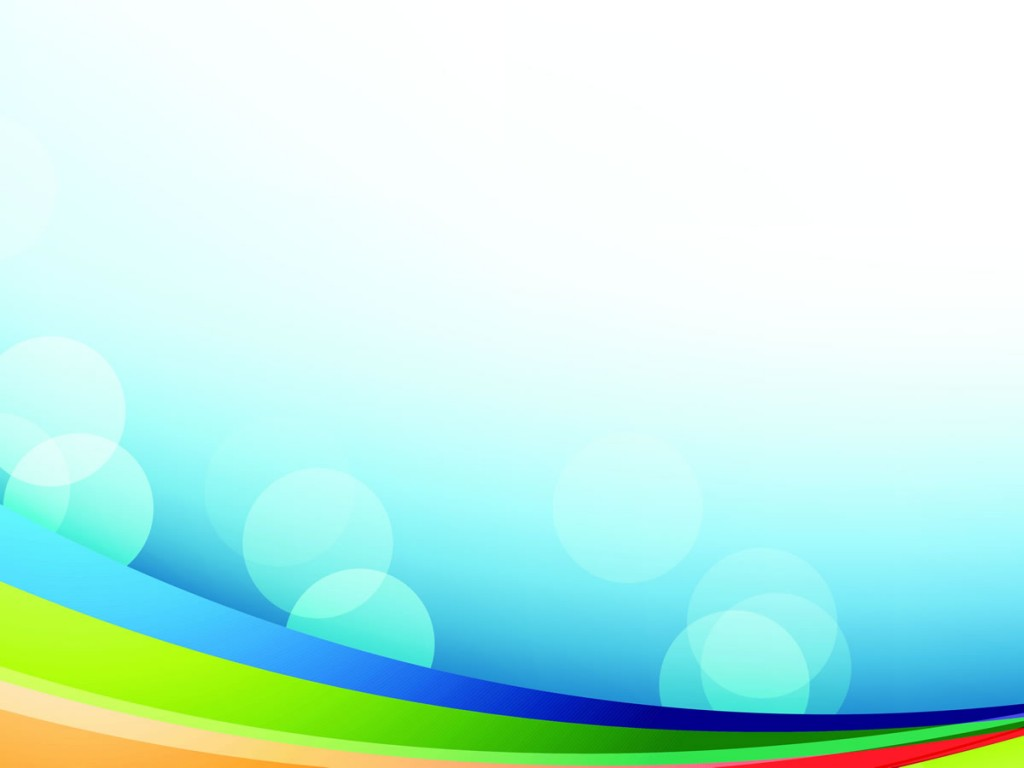 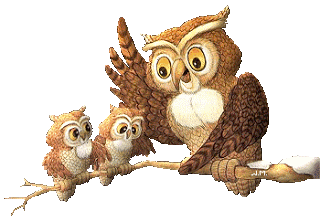 GRUPA   SÓWKI 
Grupa „0”
mgr Beata Kosior
mgr Katarzyna Rogala 
 Pomoc nauczyciel Anna Piętosa 
Asystent Agnieszka Chrustowska
Rocznik 2017
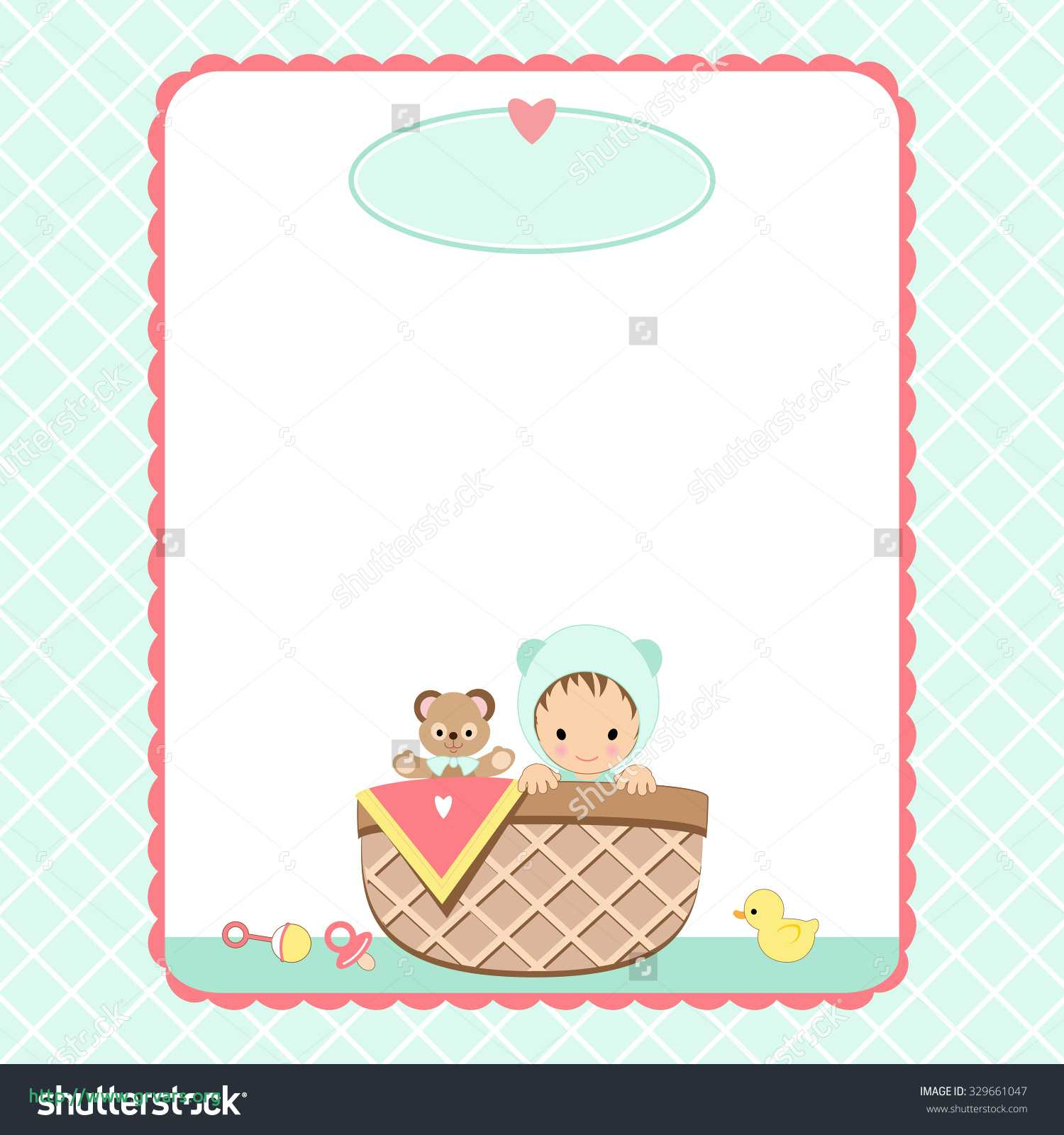 ROZKŁAD DNIA  W PRZEDSZKOLU
Grupy (Kotki i Jeżyki)
6:30 -8:40  schodzenie się dzieci, zabawy dowolne, zajęcia indywidualne 
8:40 -9:00  zabawa ruchowa/ przygotowanie do śniadania
9:00 -9:30  śniadanie
9:30 -9:45  zabawy dowolne 
9:45 -10:30   zajęcia dydaktyczne  w tym j. angielski/ rytmika
10:30- 11:45  zabawy na powietrzu lub zabawy  i zajęcia w sali 
11:45-12:00  zabawa ruchowa, przygotowanie do obiadu
12:00-12:30    obiad
12:30 -12:45  przygotowanie do odpoczynku 
12:45 -14:15  odpoczynek
14:15-14:45  zabawa ruchowa, przygotowanie do podwieczorku, zajęcia dodatkowe (np. rytmika)
14:45 – 15:00  podwieczorek 
15:00-17:00   zabawy dowolne, słuchanie bajek, zajęcia indywidualne, zabawy grupowe
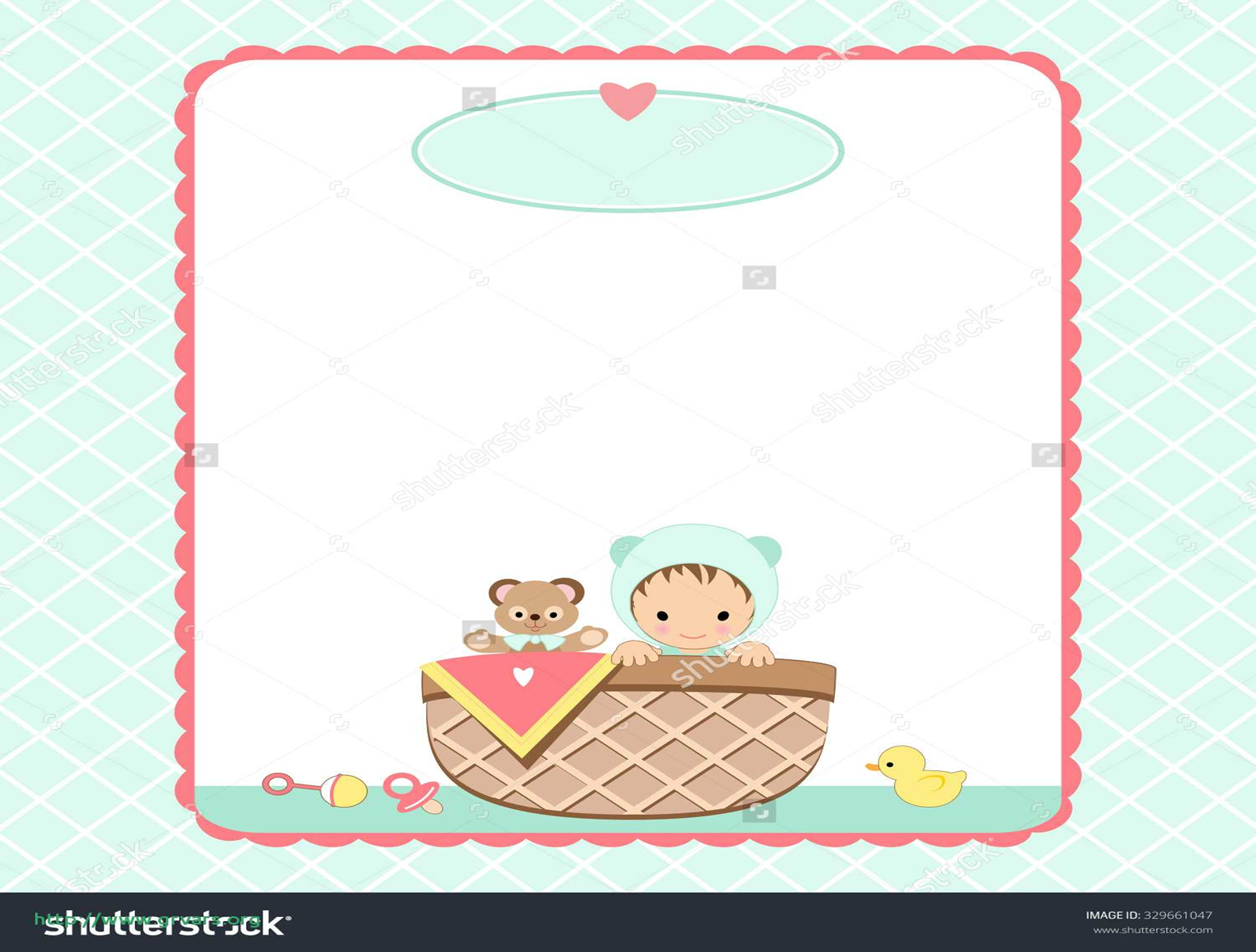 Grupy (Krasnale , Misie, Pszczółki , Sówki ) 
6:30 -8:40     schodzenie się dzieci, zabawy dowolne, zajęcia indywidualne 
8:40 -9:00   zabawa ruchowa/ Przygotowanie do śniadania
9:00 -9:30    śniadanie
9:30-9:45     zabawy dowolne, przygotowanie do zajęć 
9:45-10:45   zajęcia dydaktyczne  w tym j. angielski/ rytmika
10:45 -11:50   zabawy na powietrzu 
11:50 -12:00   zabawa ruchowa przygotowanie do obiadu
12:00 -12:30  obiad 
12:30-12:45  czynności higieniczne 
12:45 -14:30  zajęcia indywidualne, zajęcia dodatkowe, odpoczynek , zajęcia                         dydaktyczne, zajęcia dodatkowe np. rytmika 
14:30-14:45  zabawa ruchowa
14:45 -15:00  podwieczorek 
15:00-17:00  praca indywidualna, zabawy dowolne, słuchanie bajek , zabawy                         grupowe , zajęcia dodatkowe
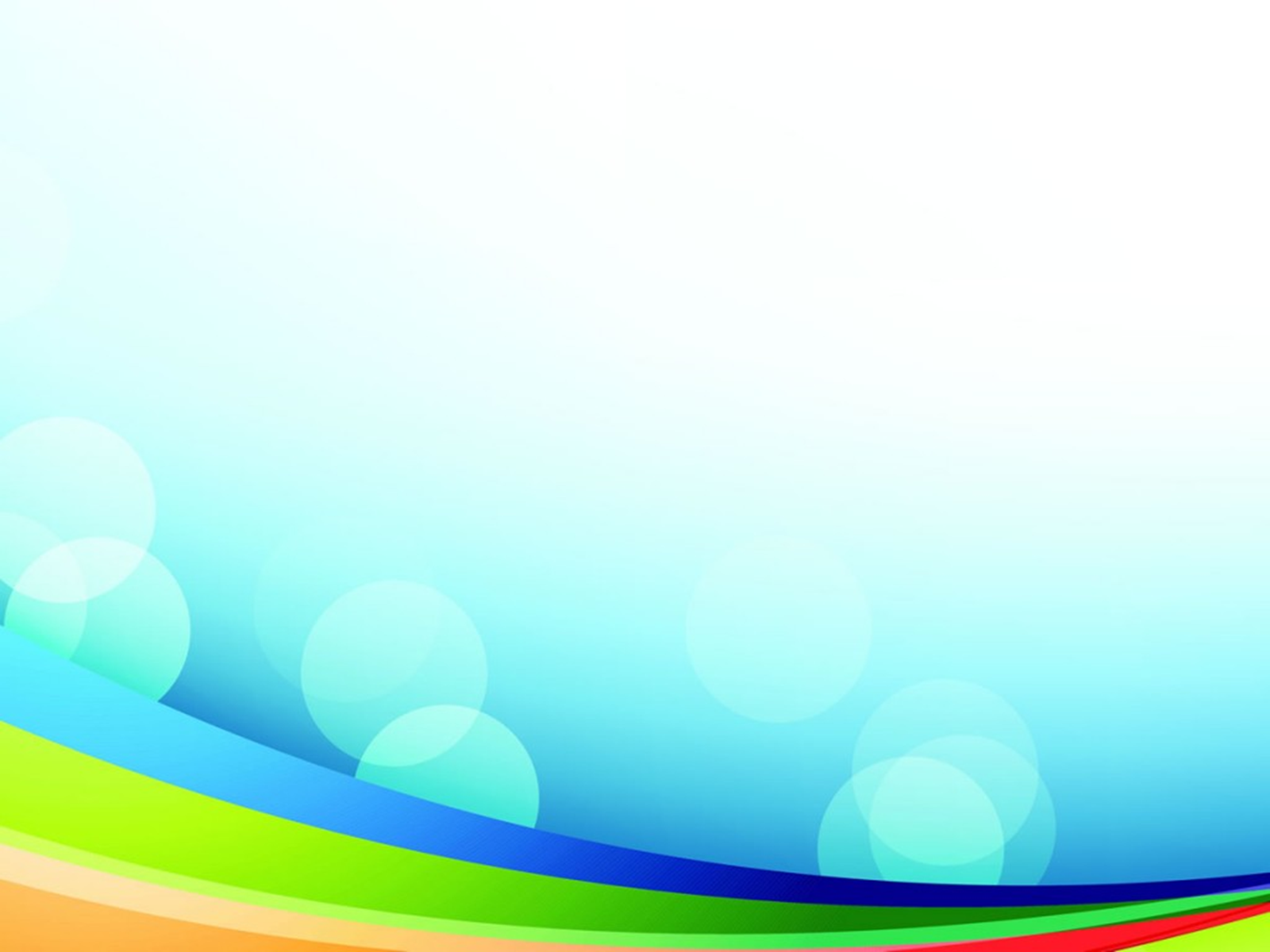 Język angielski: 
             mgr Magdalena Machacka

Logopeda  : 
        mgr Anna Jóźwik 
Pedagog specjalny :
               mgr Karolina Łojek

Psycholog : mgr Cecylia Karwowska
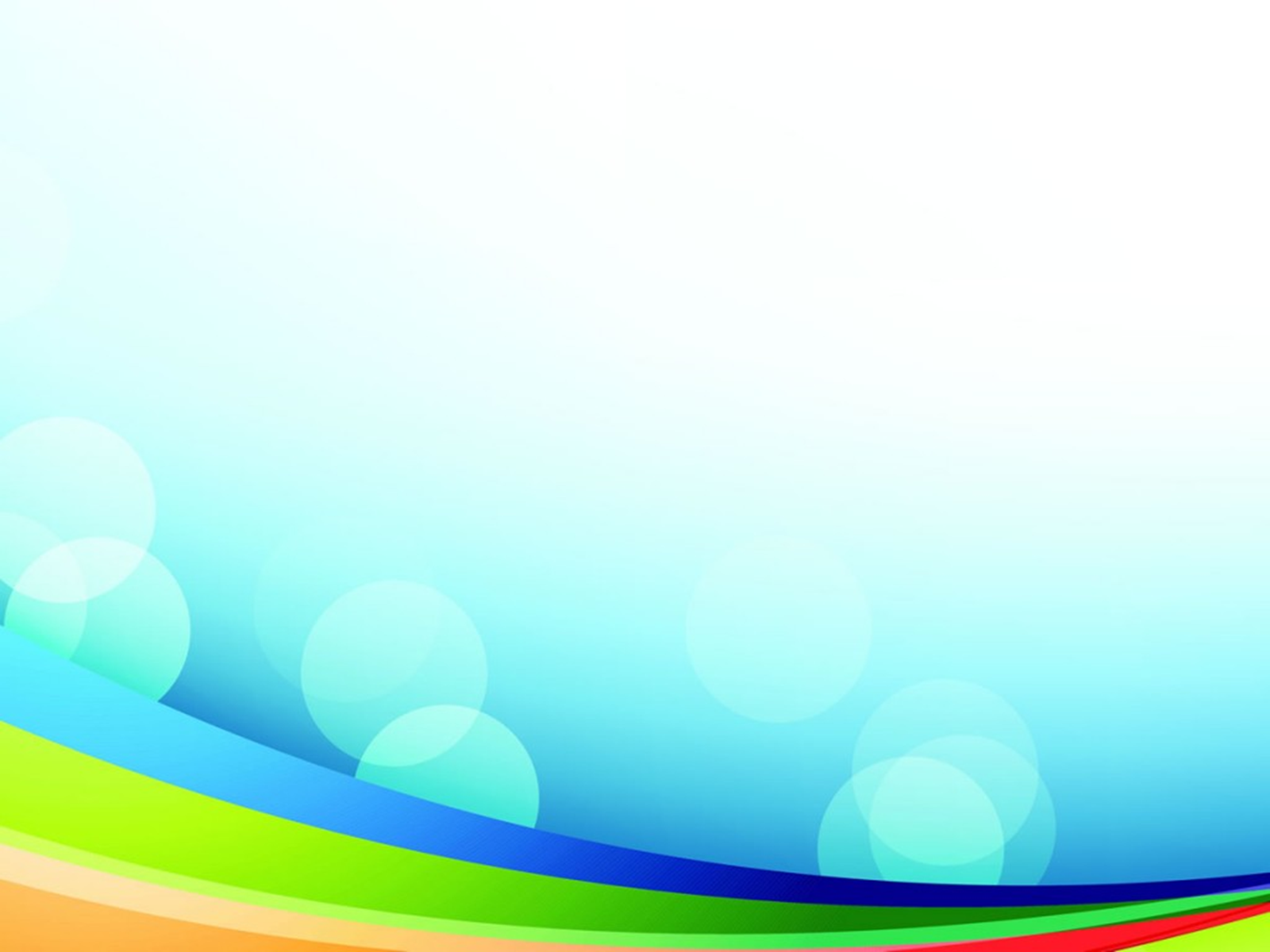 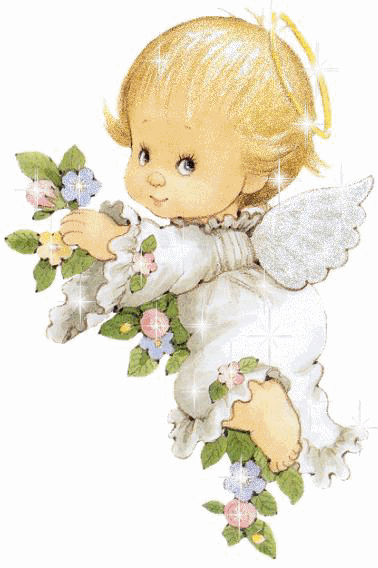 Religia
mgr  Maria d’Erceville 
Harmonogram :  
Grupy :   „0 ” - 2 x w tygodniu po 0.5 h

Zajęcia będą się odbywały  w innej sali niż sala   grupy
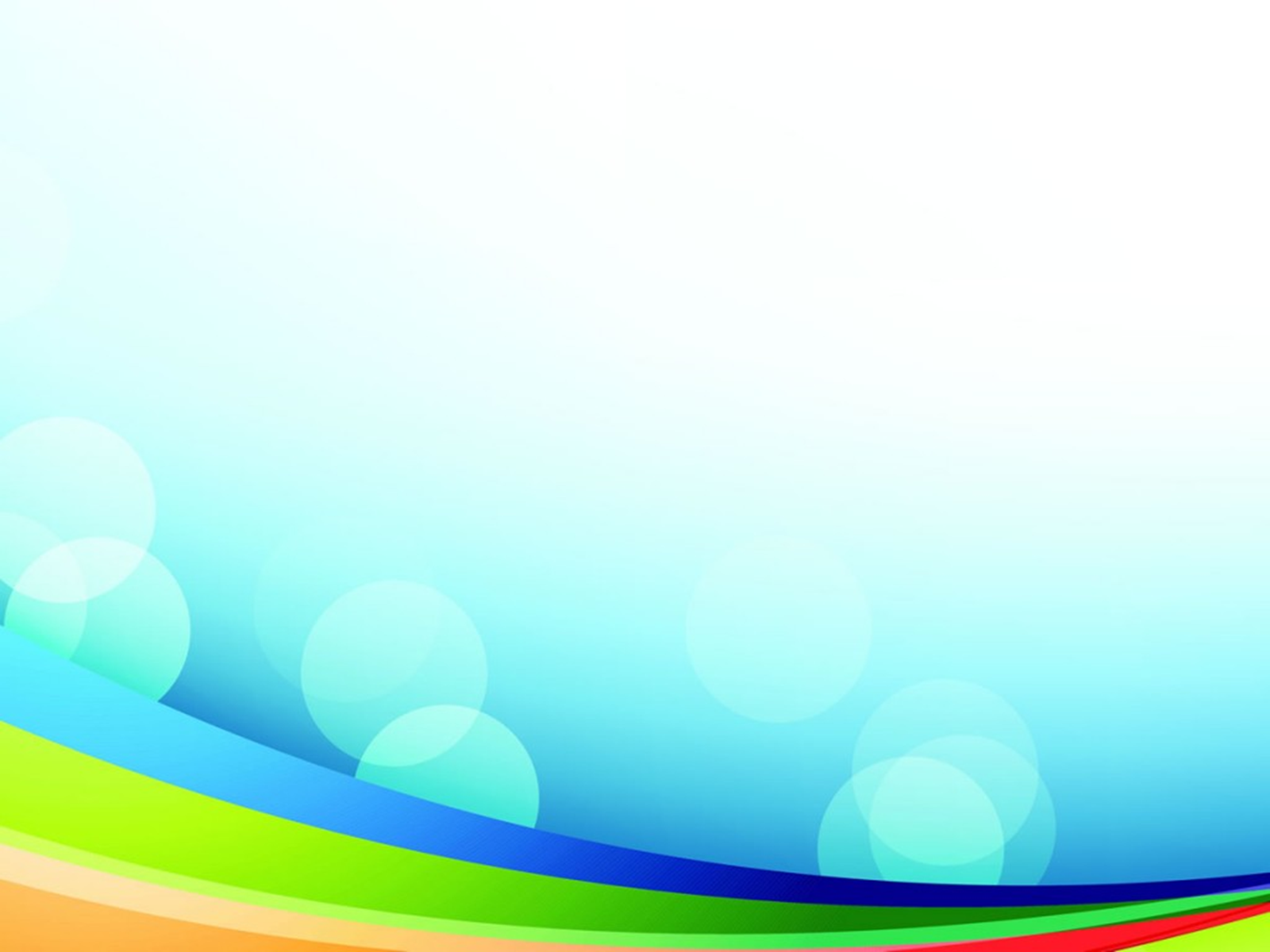 Realizujemy i wdrażamy:
System zarządzania SCRUM
„Kodowanie na dywanie” 
Innowację  pedagogiczną – „Savoir-vivre”
Innowację pedagogiczną – „Język angielski coraz mniej obcy”
Projekt Ekologiczny - Miasta Stołecznego Warszawy 
Program Bezpieczny Przedszkolak 
Program Współpracy ze szkołą
Program „W krainie uczuć i emocji przedszkolaka”
Program profilaktyczny „Chronimy dzieci”
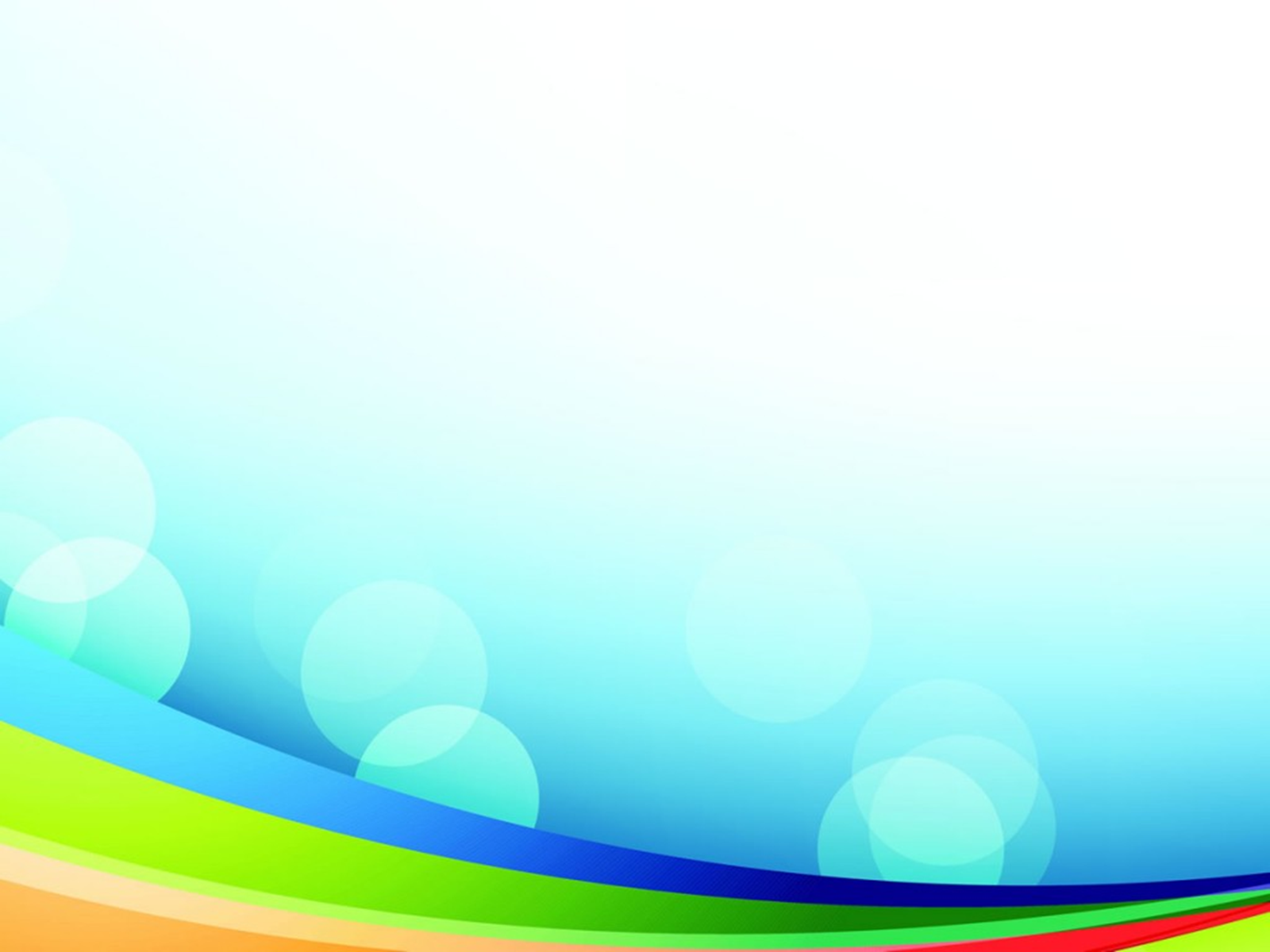 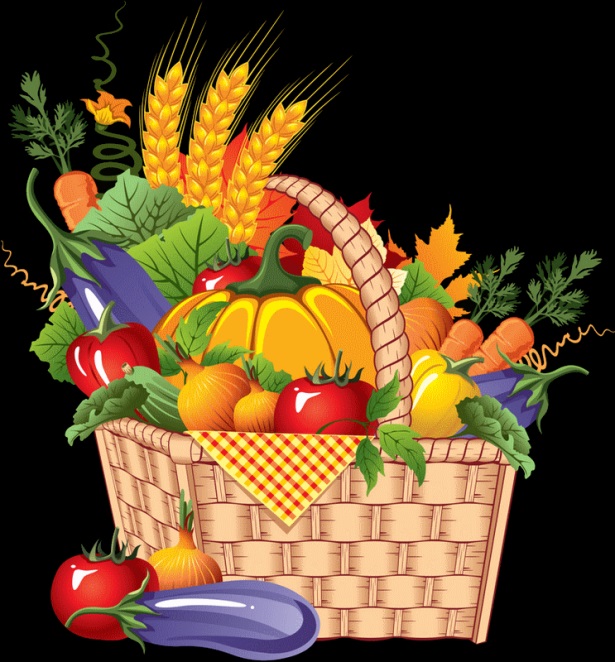 GOTUJĄ DLA DZIECI 
Pani Jolanta Więch
Pani Yaroslava OLaskyevich
Pani Paulina Guzek 
Pani Hanna Białkowska
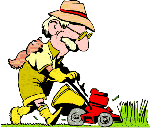 Konserwatorzy 
Pan Janusz  Więch
Pan Leszek Barczak
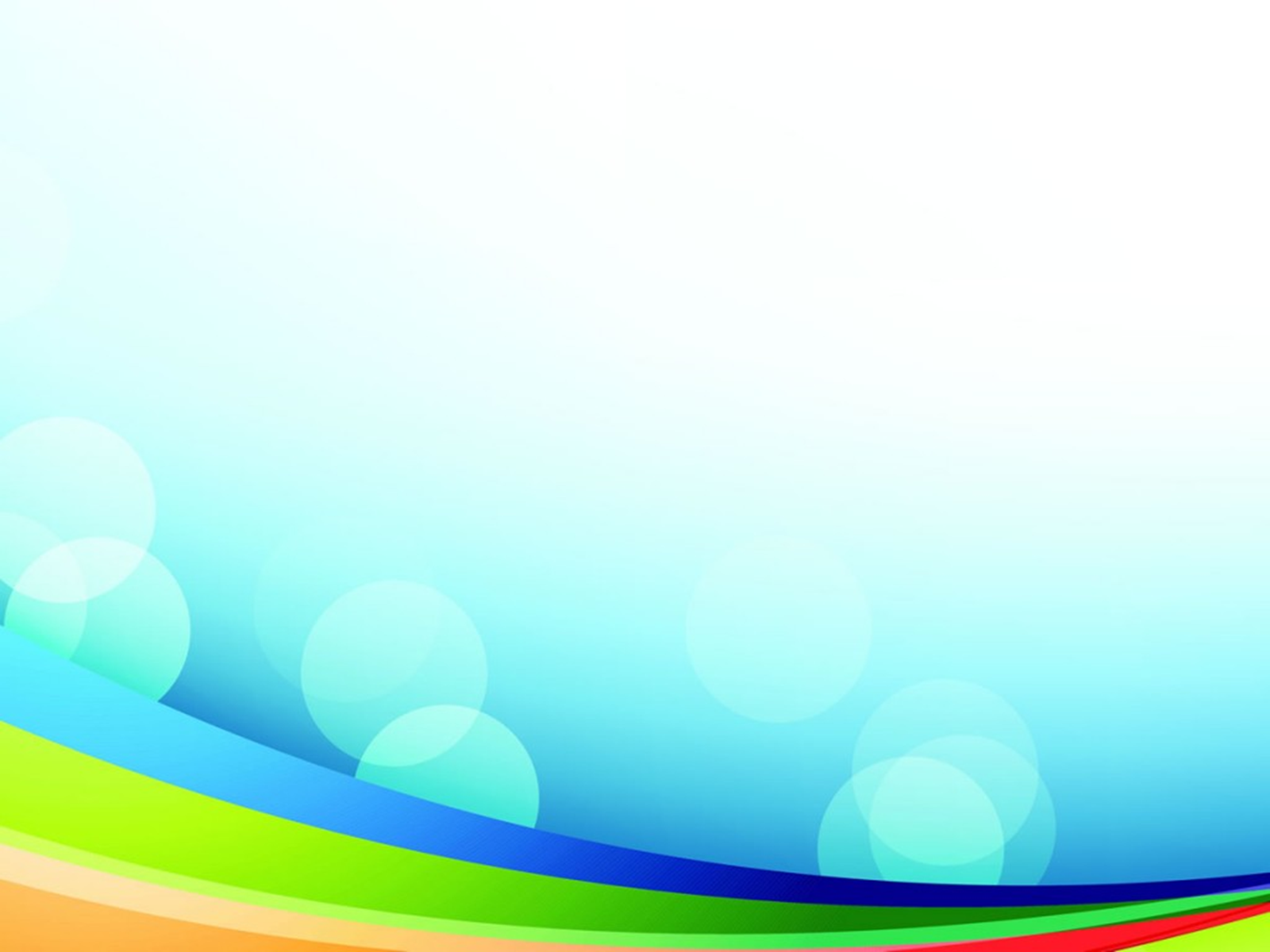 Rada Rodziców :
Przewodniczący  Łukasz Czarny
Skarbnik: Natalia Sienkiewicz

Stawka wpłat na Radę Rodziców 
Będzie ustalana na spotkaniu Rady Rodziców
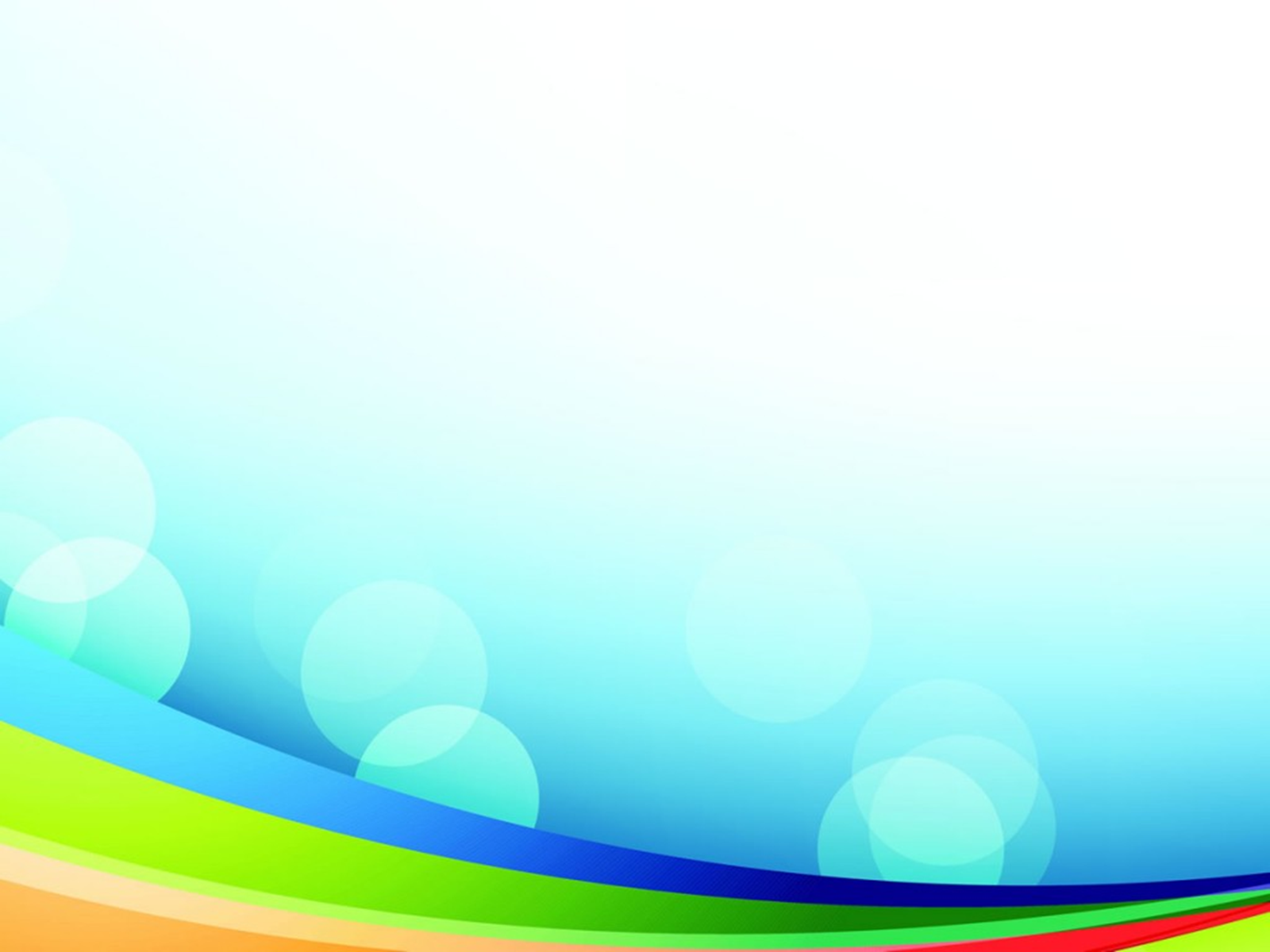 OPŁATY
Stawka żywieniowa: (opłacana „z góry”, w miesiącu poprzedzającym) – odpisy za miesiąc przechodzony
ZMIANA WYSOKOŚCI STAWKI ŻYWIENIOWEJ OD 1 WRZEŚNIA
 - 14 zł. ( 3 posiłki )
 - 11,00 zł. ( 2 posiłki w przypadku dzieci odbieranych przed podwieczorkiem– rodzic składa pisemne  oświadczenie)

 Terminy opłat:Opłat dokonujemy na konto bankowe:
Żywienie: 03 1030 1508 0000 0005 5060 3055 z imieniem i nazwiskiem dziecka
Opłaty za wyżywienie wnosi się w okresach miesięcznych, z góry do dnia 20 - go miesiąca  poprzedzającego miesiąc, w którym następuje korzystanie z posiłków.

Osobom płacącym na konto przekazywane są wydruki o wysokości opłat do dnia 10 -go każdego miesiąca oraz wysyłane maile z kwotą do zapłaty. 

W przypadku nieterminowego uiszczania opłat naliczane będą ustawowe odsetki, a w przypadku braku wpłaty Rada Pedagogiczna podejmuje uchwałę o skreśleniu dziecka z listy.

 Odpisy:Żywienie – dni nieobecności dziecka odpisujemy – zwracamy, przy kolejnej opłacie za przedszkole, z wyjątkiem pierwszego dnia nieobecności. Jeżeli jednak rodzic zawiadomi przedszkole w dniu poprzedzającym lub w pierwszym dniu nieobecności do godziny 9.00, że dziecko będzie nieobecne, odpisujemy również pierwszy dzień.
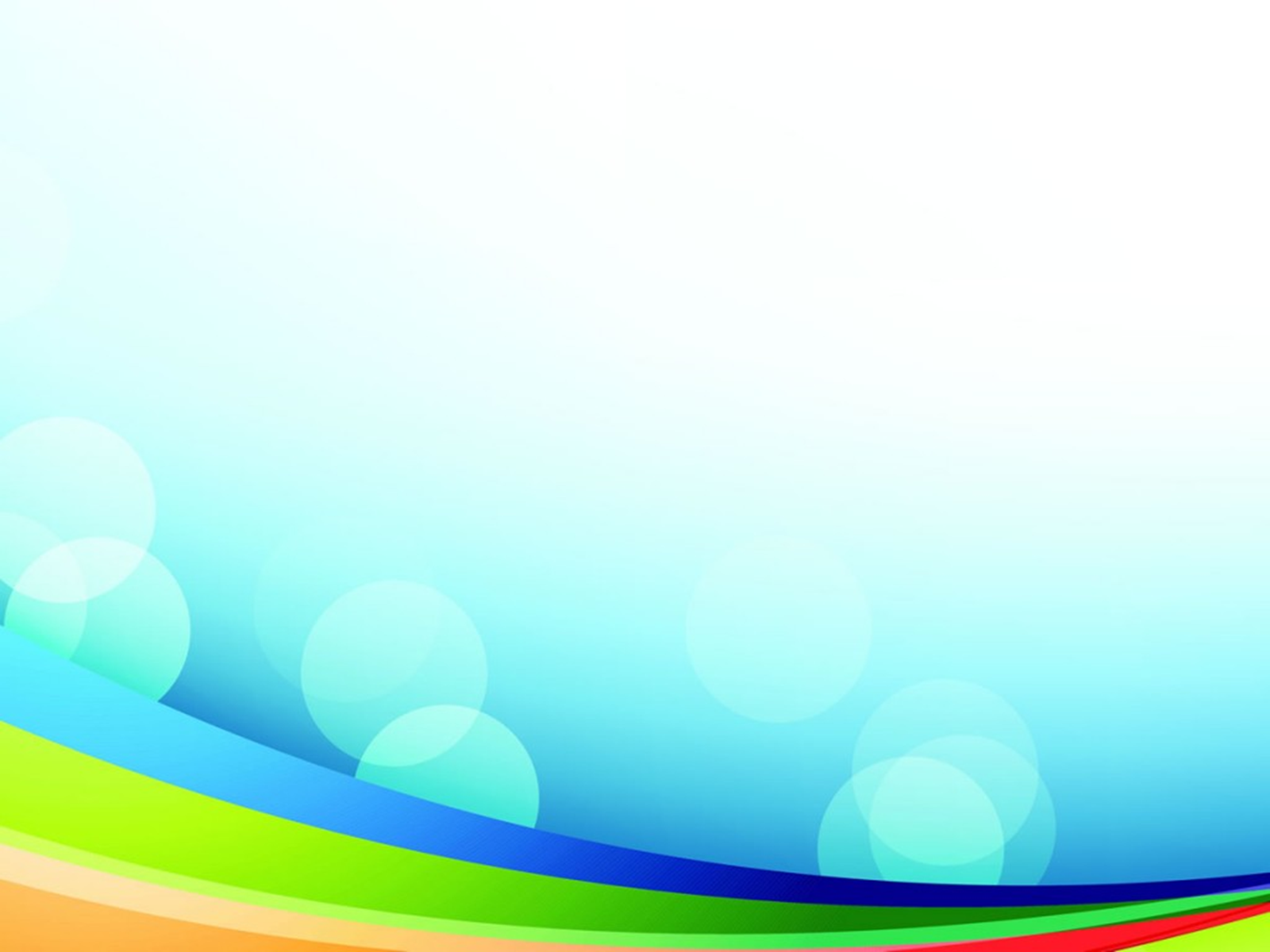 Sprawy  organizacyjne
Podstawa programowa dla przedszkoli 
Plan rozwoju przedszkola 
Regulamin bezpieczeństwa
Statut z aneksem
Ustawa o bezpieczeństwie żywności i żywienia
Upoważnienia do odbioru
Zgody
Przyprowadzanie dzieci 
Odbieranie dzieci
Zabezpieczenie dodatkowych  ubranek 
Wycieczki i wyjścia